МИНИСТЕРСТВО ОБРАЗОВАНИЯ РЕСПУБЛИКИ МОРДОВИЯ
ПОРТФОЛИО
                              на  первую квалификационную категорию
                                                       воспитателя
                         МАДОУ «Центр развития ребёнка-детский сад №14»
г.о.Саранск
Кизриной Марины Владимировны
Дата рождения: 06.01.1970 г.
Профессиональное образование: высшее,
ФГБОУ ВО «МГПИ им. М. Е. Евсевьева», 2019г.
Квалификация: бакалавр
Специальность: «Педагогическое образование»
Общий стаж работы: 31 г.
Педагогический стаж работы: 29 лет
Квалификационная категория: 14.11.2023 г.
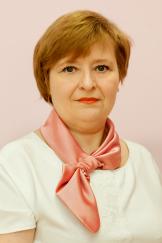 УЧАСТИЕ В ИННОВАЦИОННОЙ (КСПЕРЕМЕНТАЛЬНОЙ) ДЕЯТЕЛЬНОСТИ
На уровне образовательной организации - 2
Муниципальный уровень - 3
УЧАСТИЕ В ИННОВАЦИОННОЙ (ЭКСПЕРЕМЕНТАЛЬНОЙ ДЕЯТЕЛЬНОСТИ)
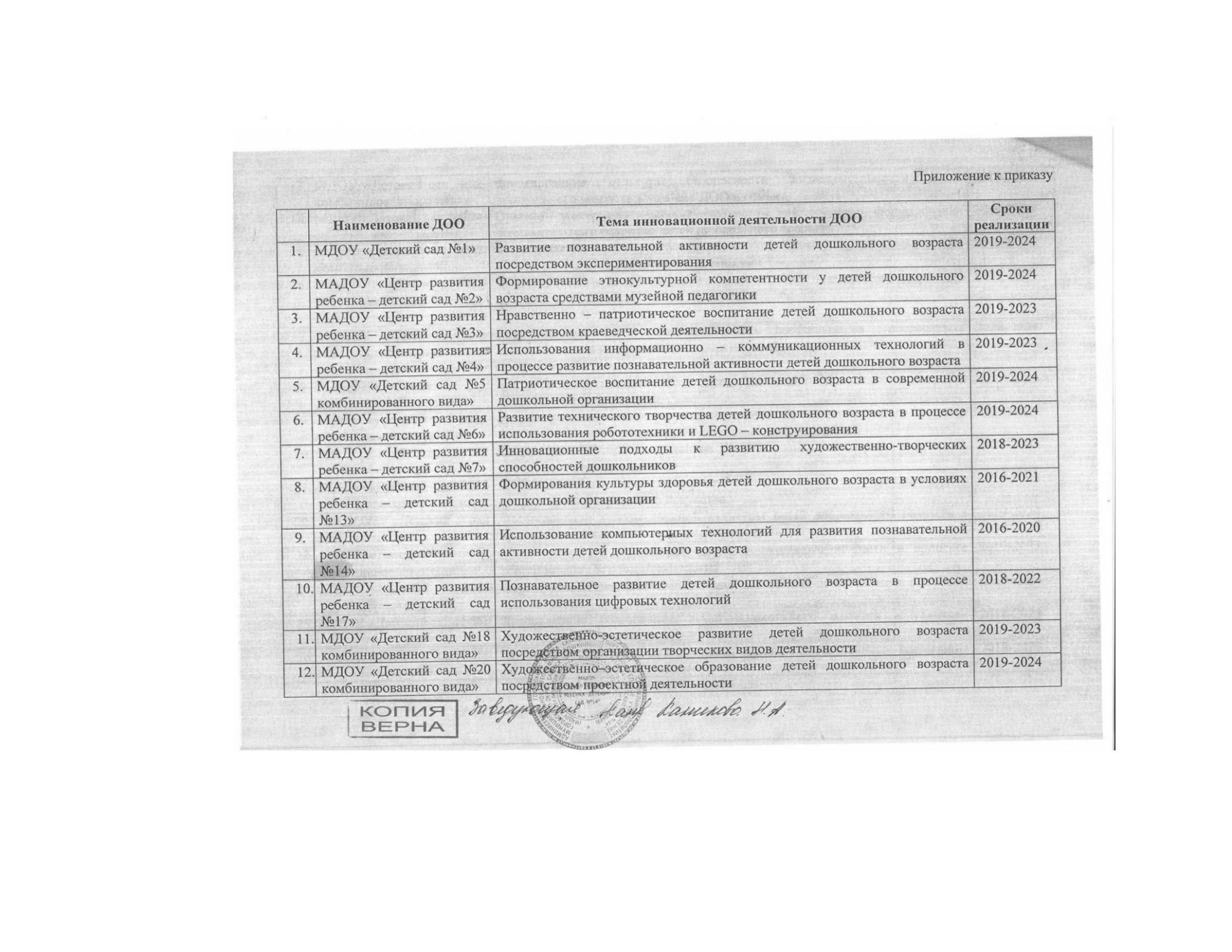 УЧАСТИЕ В ИННОВАЦИОННОЙ (ЭКСПЕРЕМЕНТАЛЬНОЙ ДЕЯТЕЛЬНОСТИ)
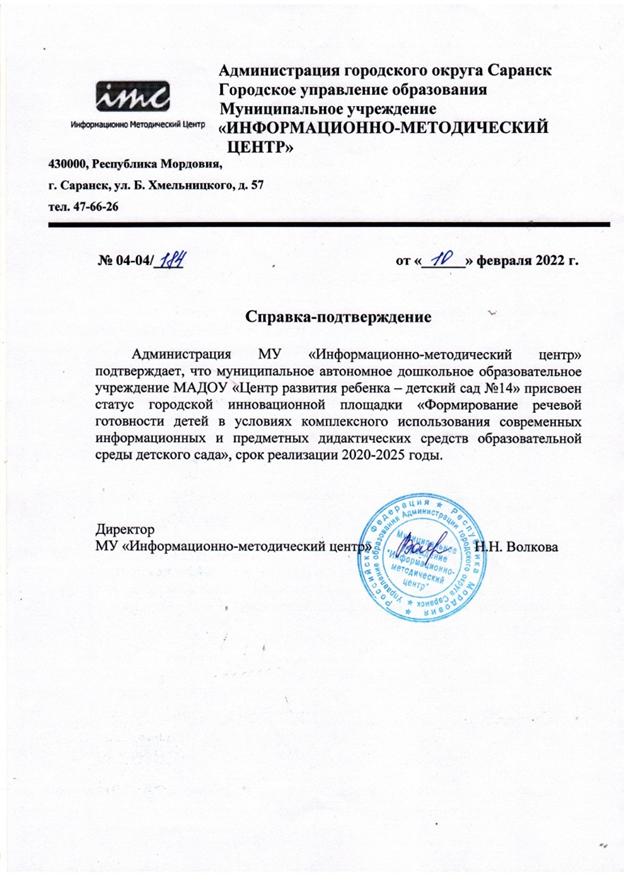 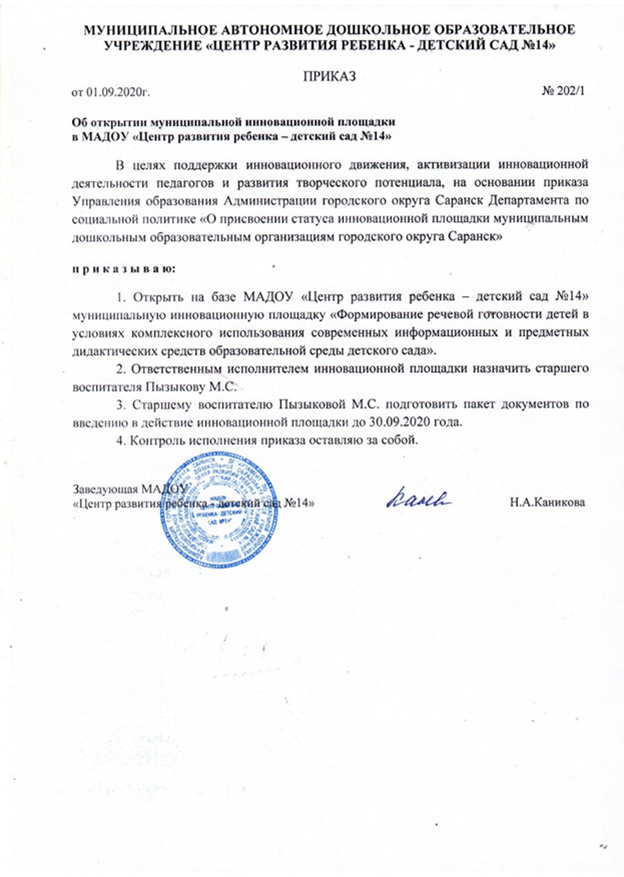 УЧАСТИЕ В ИННОВАЦИОННОЙ (ЭКСПЕРЕМЕНТАЛЬНОЙ ДЕЯТЕЛЬНОСТИ)
НАЛИЧИЕ ПУБЛИКАЦИЙ
На портале сайта Интернет - 2 
Российский уровень - 5
НАЛИЧИЕ  ПУБЛИКАЦИЙ
НАЛИЧИЕ  ПУБЛИКАЦИЙ
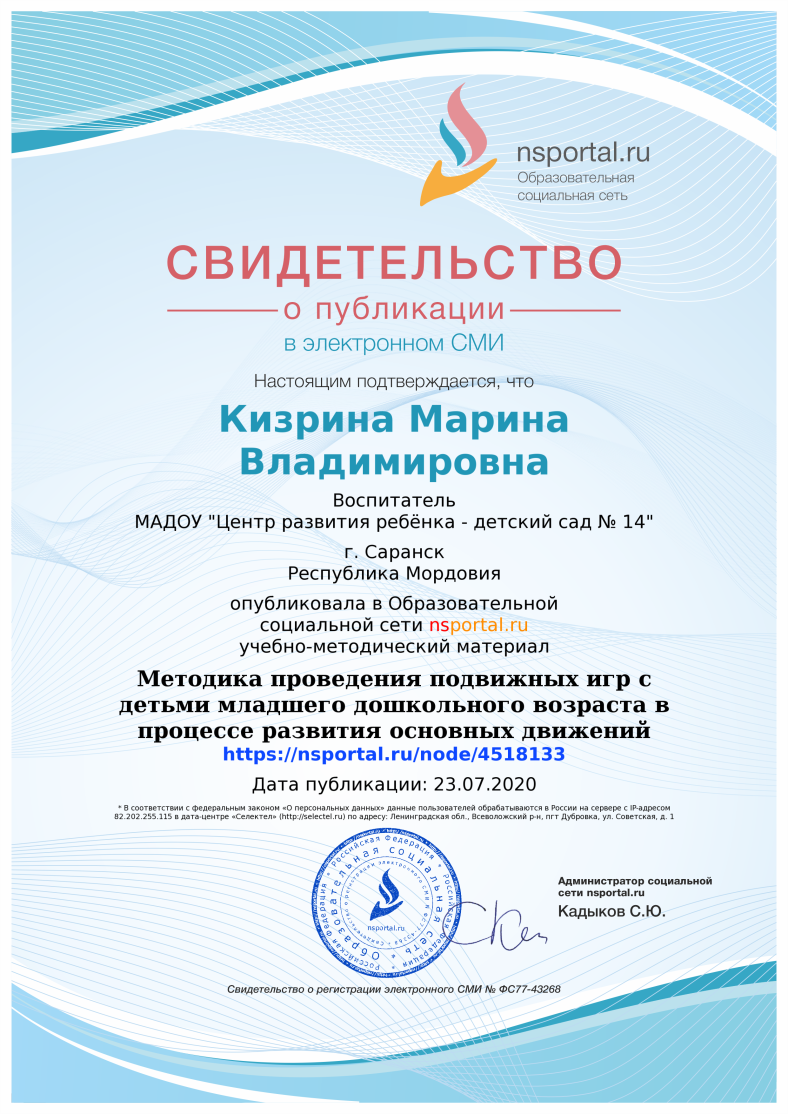 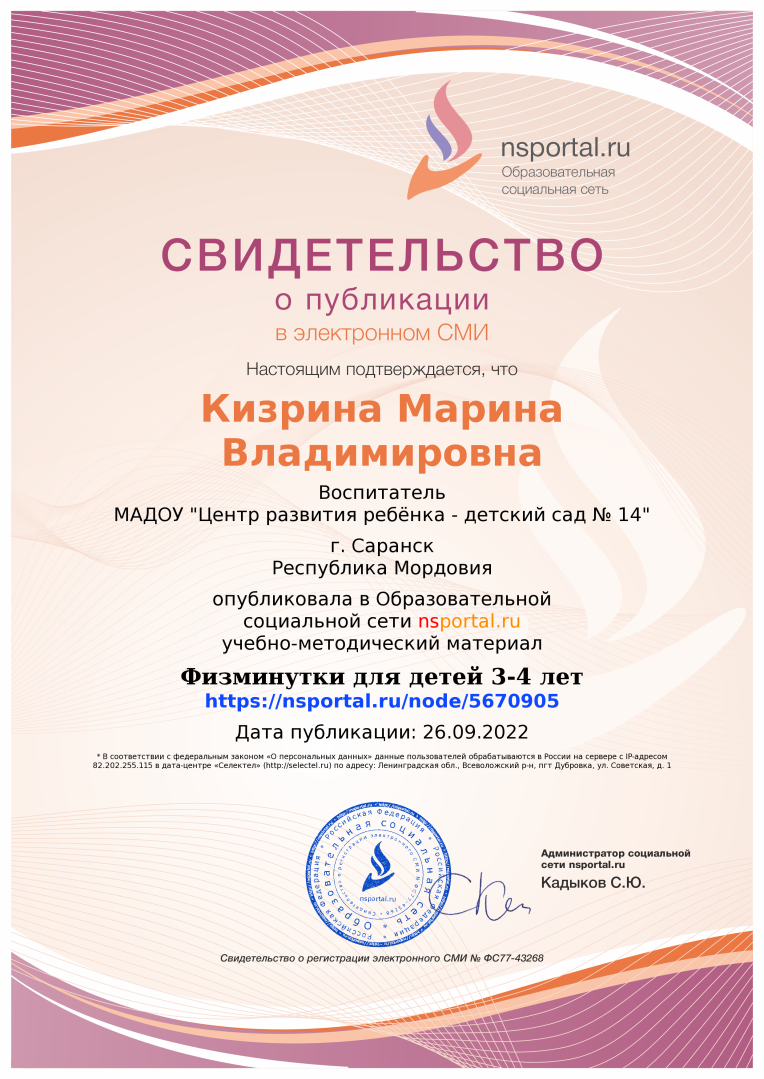 НАЛИЧИЕ  ПУБЛИКАЦИЙ
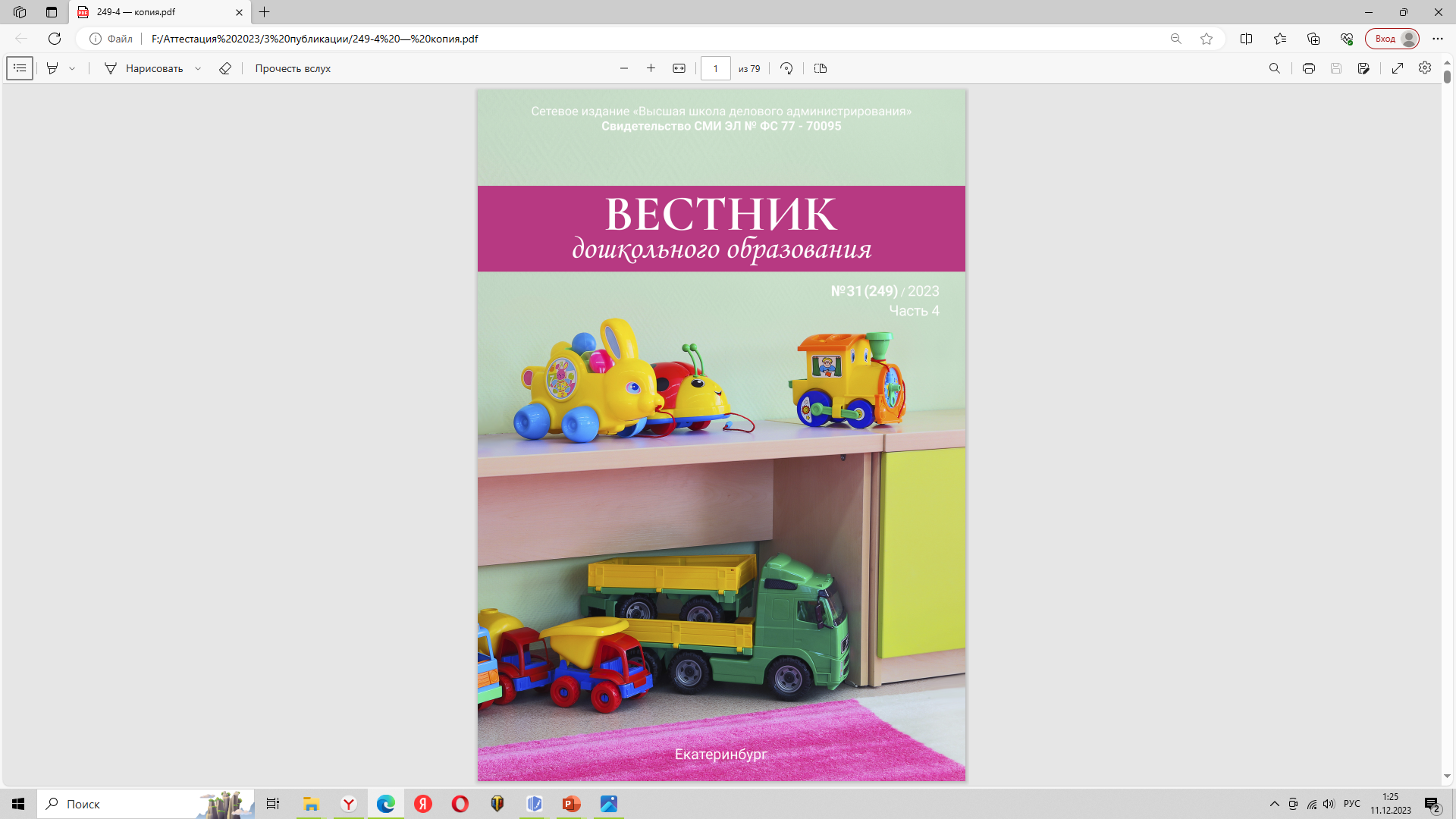 НАЛИЧИЕ  ПУБЛИКАЦИЙ
РЕЗУЛЬТАТЫ УЧАСТИЯ ВОСПИТАННИКОВ В:- КОНКУРСАХ;- ВЫСТАВКАХ;- ТУРНИРАХ;- СОРЕВНОВАНИЯХ;- АКЦИЯХ- ФЕСТИВАЛЯХ
Заочные/дистанционные мероприятия - 2
Муниципальный уровень - 3
Республиканский уровень - 4
Международный уровень - 5
РЕЗУЛЬТАТЫ УЧАСТИЯ ВОСПИТАННИКОВ
РЕЗУЛЬТАТЫ УЧАСТИЯ ВОСПИТАННИКОВ
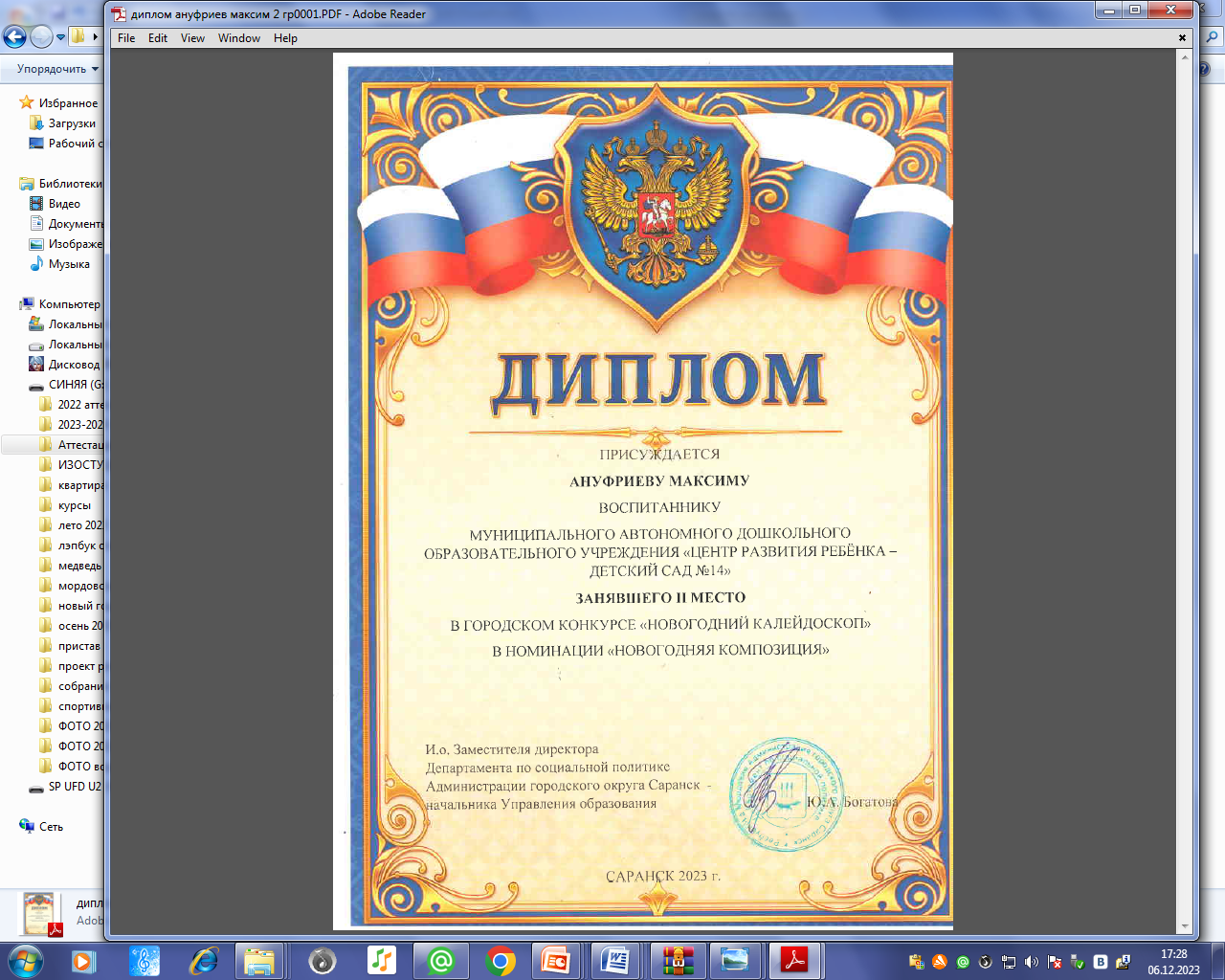 РЕЗУЛЬТАТЫ УЧАСТИЯ ВОСПИТАННИКОВ
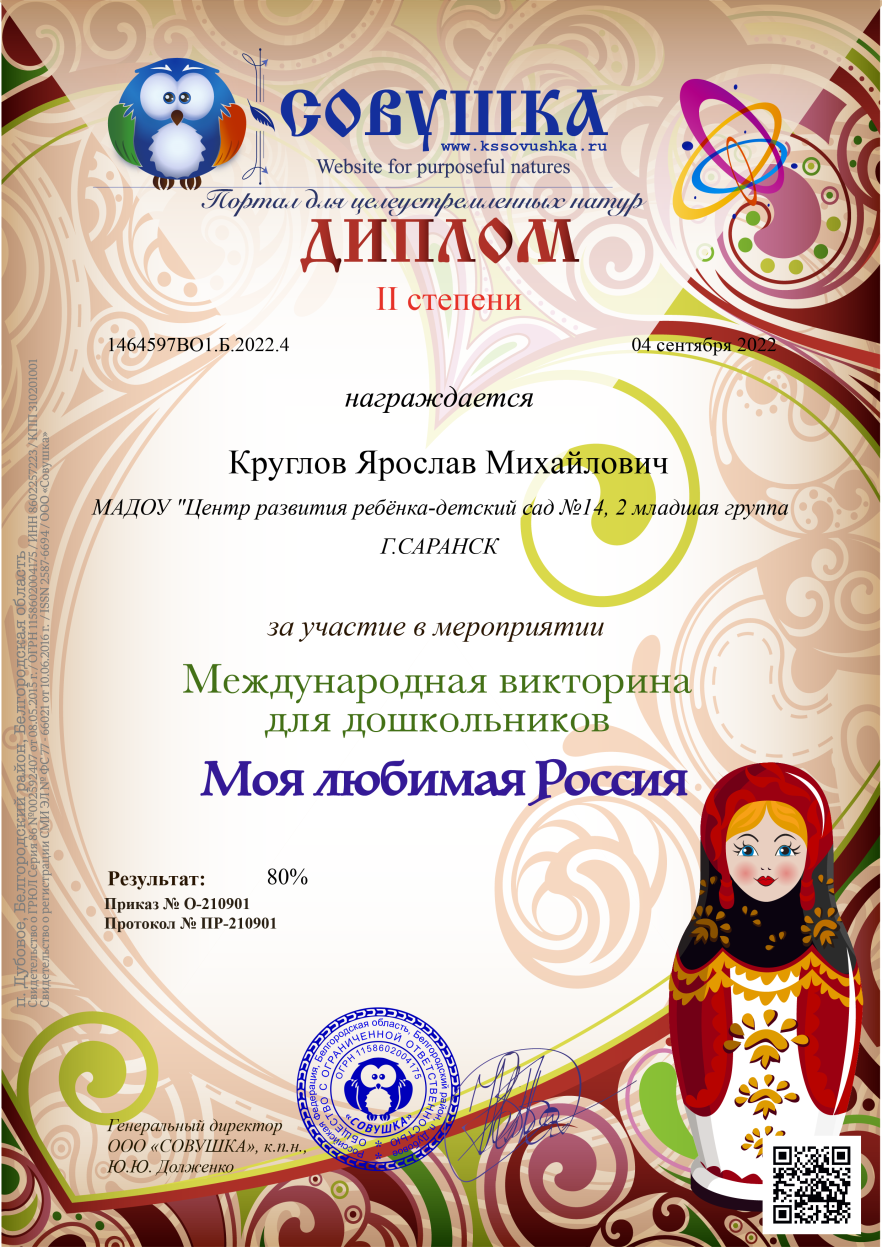 ВЫСТУПЛЕНИЯ НА ЗАСЕДАНИЯХ МЕТОДИЧЕСКИХ СОВЕТОВ, НАУЧНО-ПРАКТИЧЕСКИХ КОНФЕРЕНЦИЯХ, ПЕДАГОГИЧЕСКИХ ЧТЕНИЯХ, СЕМИНАРАХ, СЕКЦИЯХ, ФОРУМАХ, РАДИОПЕРЕДАЧАХ (ОЧНО)
Уровень образовательной организации - 2
ВЫСТУПЛЕНИЯ НА ЗАСЕДАНИЯХ МЕТОДИЧЕСКИХ СОВЕТОВ, НАУЧНО-ПРАКТИЧЕСКИХ КОНФЕРЕНЦИЯХ, ПЕДАГОГИЧЕСКИХ ЧТЕНИЯХ, СЕМИНАРАХ, СЕКЦИЯХ, ФОРУМАХ, РАДИОПЕРЕДАЧАХ (ОЧНО)
ПРОВЕДЕНИЕ ОТКРЫТЫХ ЗАНЯТИЙ , МАСТЕР-КЛАССОВ, МЕРОПРИЯТИЙ
Уровень образовательной организации - 3
Республиканский уровень - 5
ПРОВЕДЕНИЕ ОТКРЫТЫХ ЗАНЯТИЙ , МАСТЕР-КЛАССОВ, МЕРОПРИЯТИЙ
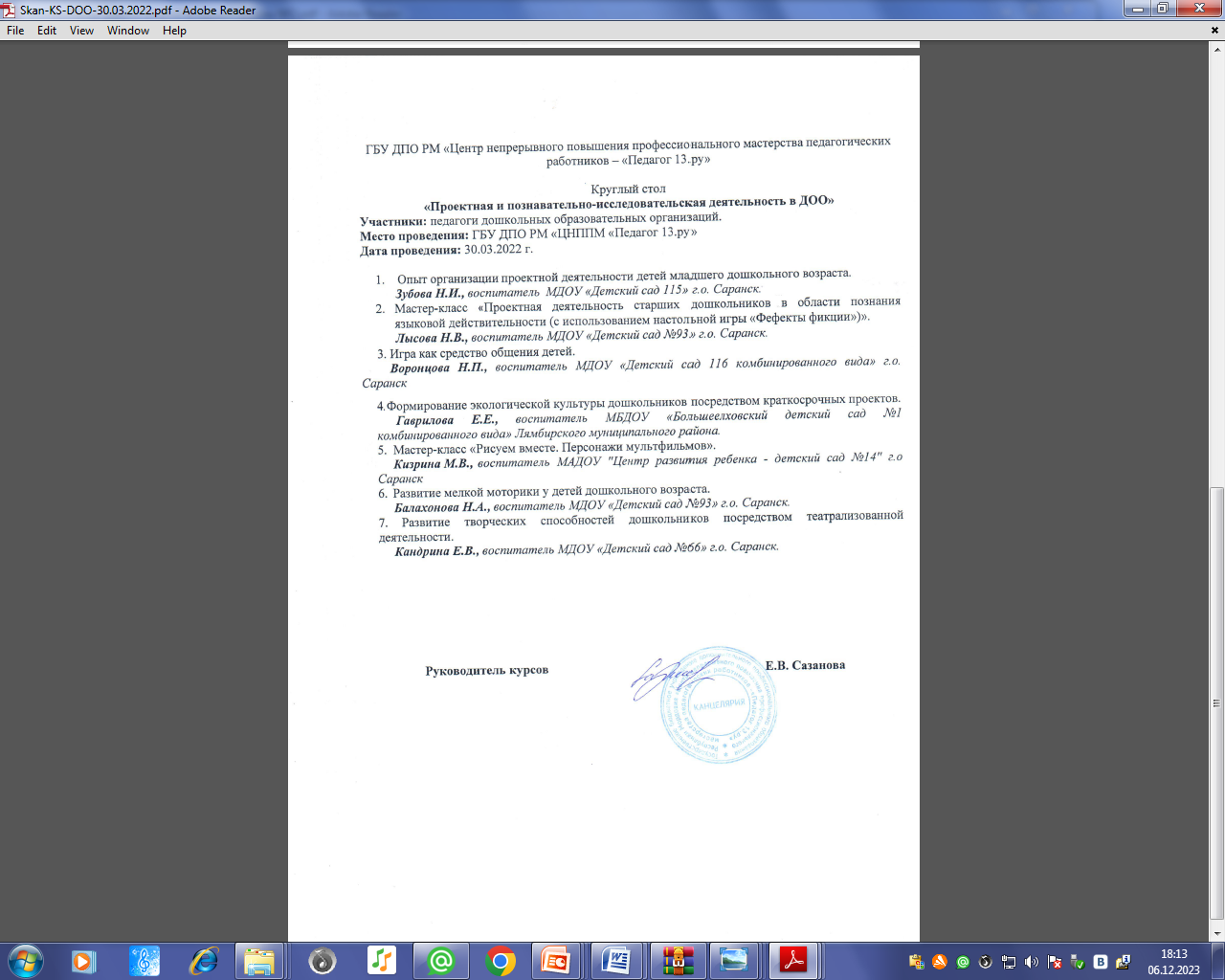 ЭКСПЕРТНАЯ ДЕЯТЕЛЬНОСТЬ
ЭКСПЕРТНАЯ ДЕЯТЕЛЬНОСТЬ
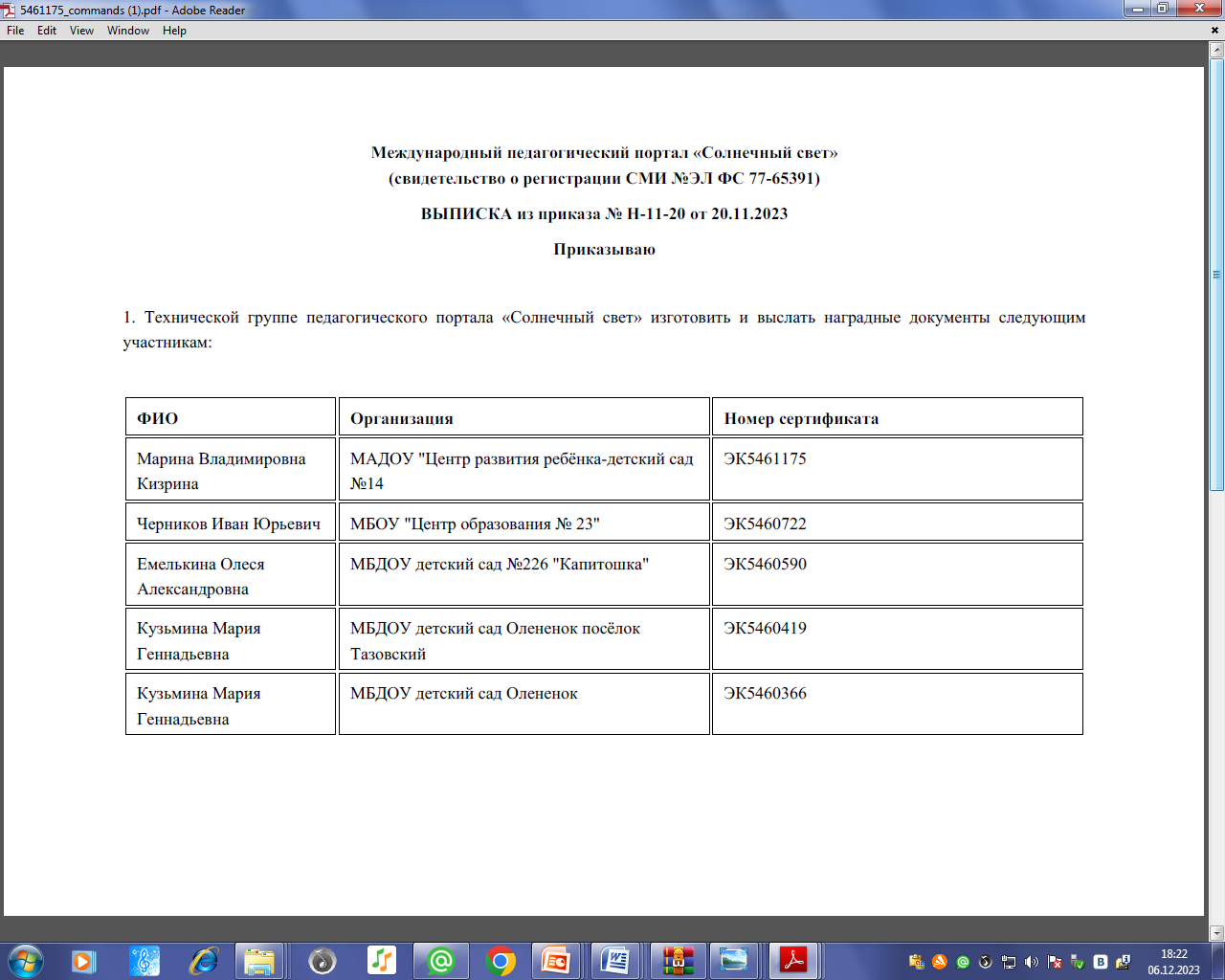 ОБЩЕСТВЕННО – ПЕДАГОГИЧЕСКАЯ АКТИВНОСТЬ ПЕДАГОГА: УЧАСТИЕ В КОМИССИЯХ ПЕДАГОГИЧЕСКИХ СООБЩЕСТВАХ, В ЖЮРИ КОНКУРСОВ
ОБЩЕСТВЕННО – ПЕДАГОГИЧЕСКАЯ АКТИВНОСТЬ ПЕДАГОГА: УЧАСТИЕ В КОМИССИЯХ ПЕДАГОГИЧЕСКИХ СООБЩЕСТВАХ, В ЖЮРИ КОНКУРСОВ
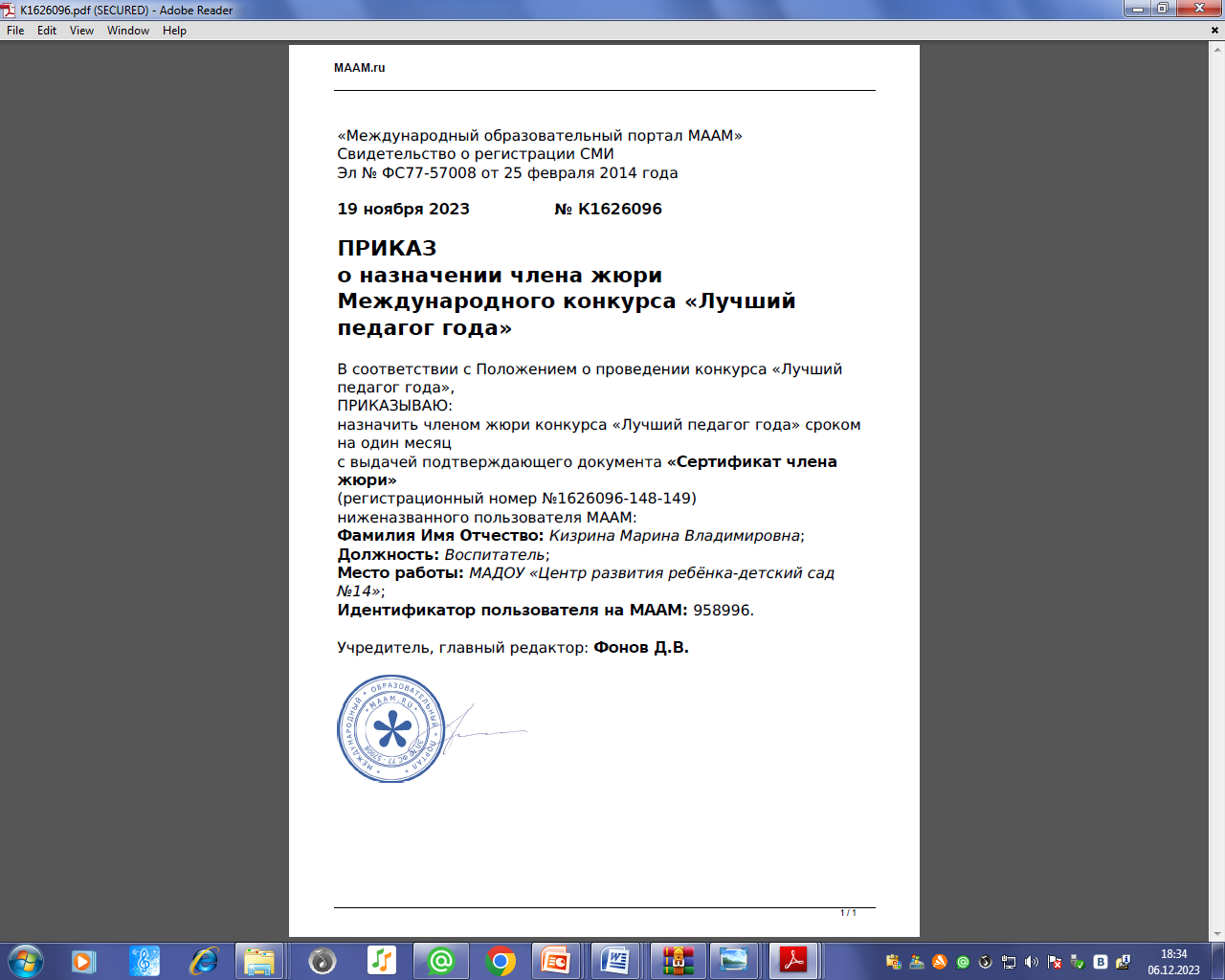 ПОЗИТИВНЫЕ РЕЗУЛЬТАТЫ С ВОСПИТАННИКАМИ: - НАЛИЧИЕ СИСТЕМЫ ВОСПИТАТЕЛЬНОЙ РАБОТЫ; - НАЛИЧИЕ КАЧЕСТВЕННОЙ, ЭСТЕТИЧЕСКИ ОФОРМЛЕННОЙ ТЕКУЩЕЙ      ДОКУМЕНТАЦИИ;- ОРГАНИЗАЦИЯ ИНДИВИДУАЛЬНОГО ПОДХОДА;- СНИЖЕНИЕ ПРОСТУДНОЙ ЗАБОЛЕВАЕМОСТИ ВОСПИТАННИКОВ;- ОТЛАЖЕННАЯ СИСТЕМА ВЗАИМОДЕЙСТВИЯ С РОДИТЕЛЯМИ; - ОТСУТСТВИЕ ЖАЛОБ И ОБРАЩЕНИЙ РОДИТЕЛЕЙ НА НЕПРОВОМЕРНЫЕ ДЕЙСТВИЯ;- РЕАЛИЗАЦИЯ ЗДОРОВЬЕСБЕРЕГАЮЩИХ ТЕХНОЛОГИЙ В ВОСПИТАТЕЛЬНОМ ПРОЦЕССЕ; - ДУХОВНО-НРАВСТВЕННОЕ ВОСПИТАНИЕ И НАРОДНЫЕ ТРАДИЦИИ.
ПОЗИТИВНЫЕ РЕЗУЛЬТАТЫ С ВОСПИТАННИКАМИ
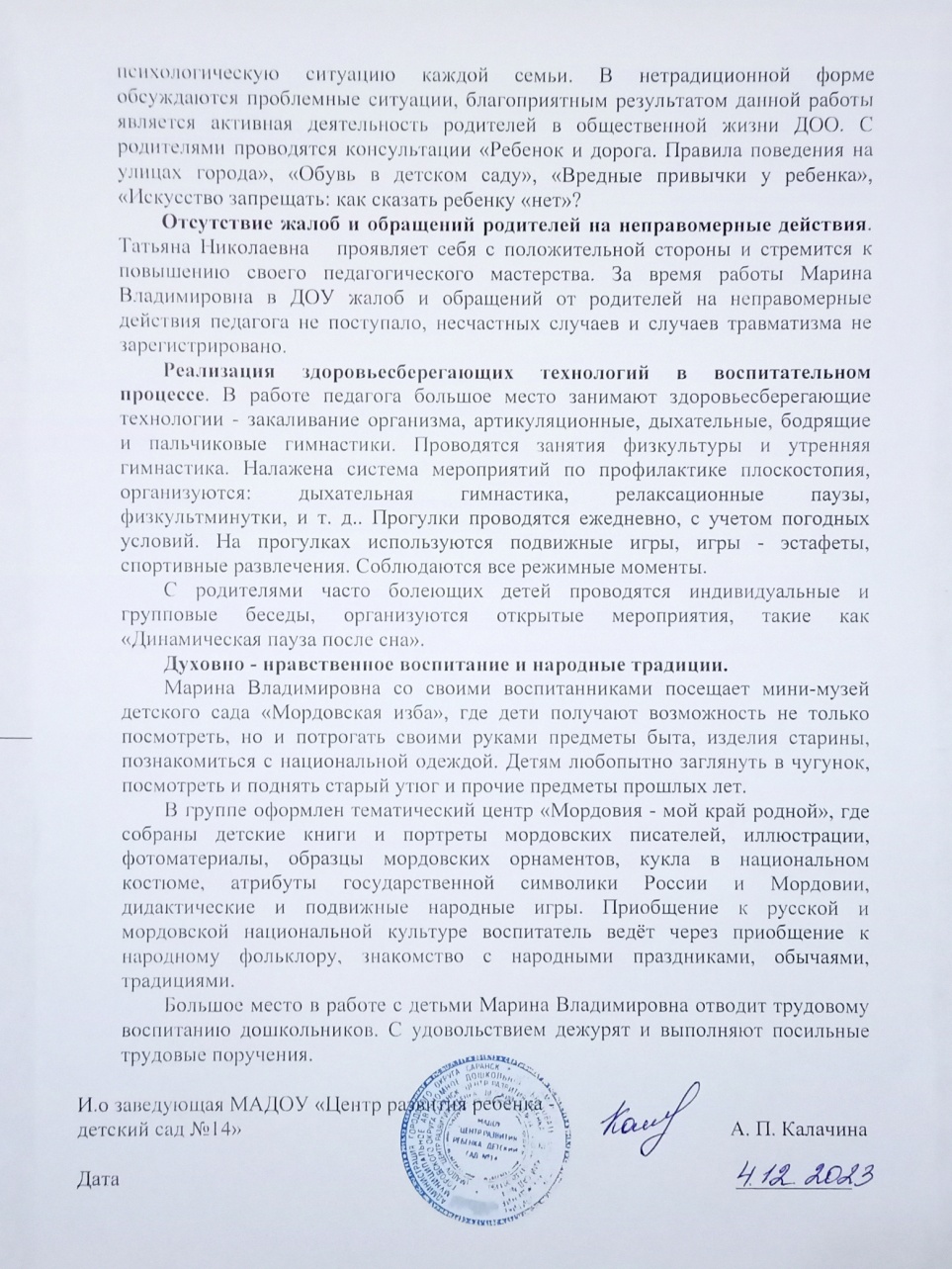 КАЧЕСТВО ВЗАИМОДЕЙСТВИЯ С РОДИТЕЛЯМИ: - СИСТЕМАТИЧЕСКОЕ ПРОВЕДЕНИЕ РОДИТЕЛЬСКИХ СОБРАНИЙ;- ПРОВЕДЕНИЕ КРУГЛЫХ СТОЛОВ, КОНСУЛЬТАЦИЙ В НЕТРАДИЦИОННОЙ ФОРМЕ (ПЕДАГОГИЧЕСКОЕ ПРОСВЕЩЕНИЕ РОДИТЕЛЕЙ);- ПРОВЕДЕНИЕ ЭКСКУРСИЙ, ОБРАЗОВАТЕЛЬНЫХ ПУТЕШЕСТВИЙ С ДЕТЬМИ; -ПРОВЕДЕНИЕ СОВМЕСТНЫХ КОНКУРСОВ, ВЫСТАВОК;-ОРГАНИЗАЦИЯ РОДИТЕЛЕЙ НА СУББОТНИКАХ, БЛАГОУСТРОЙСТВЕ УЧАСТКОВ, СОЗДАНИИ РАЗВИВАЮЩЕЙ СРЕДЫ ГРУППЫ.
КАЧЕСТВО ВЗАИМОДЕЙСТВИЯ С РОДИТЕЛЯМИ
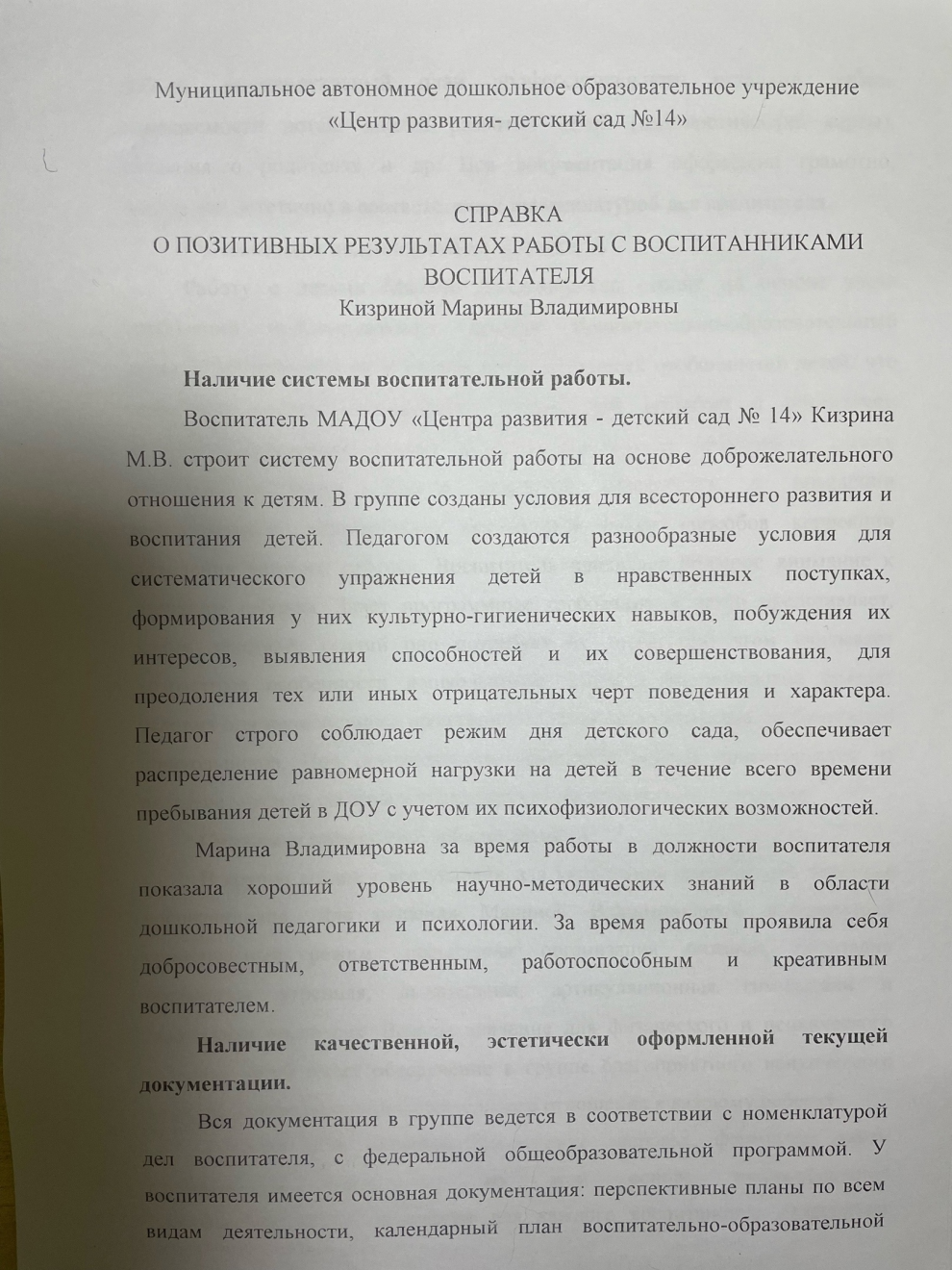 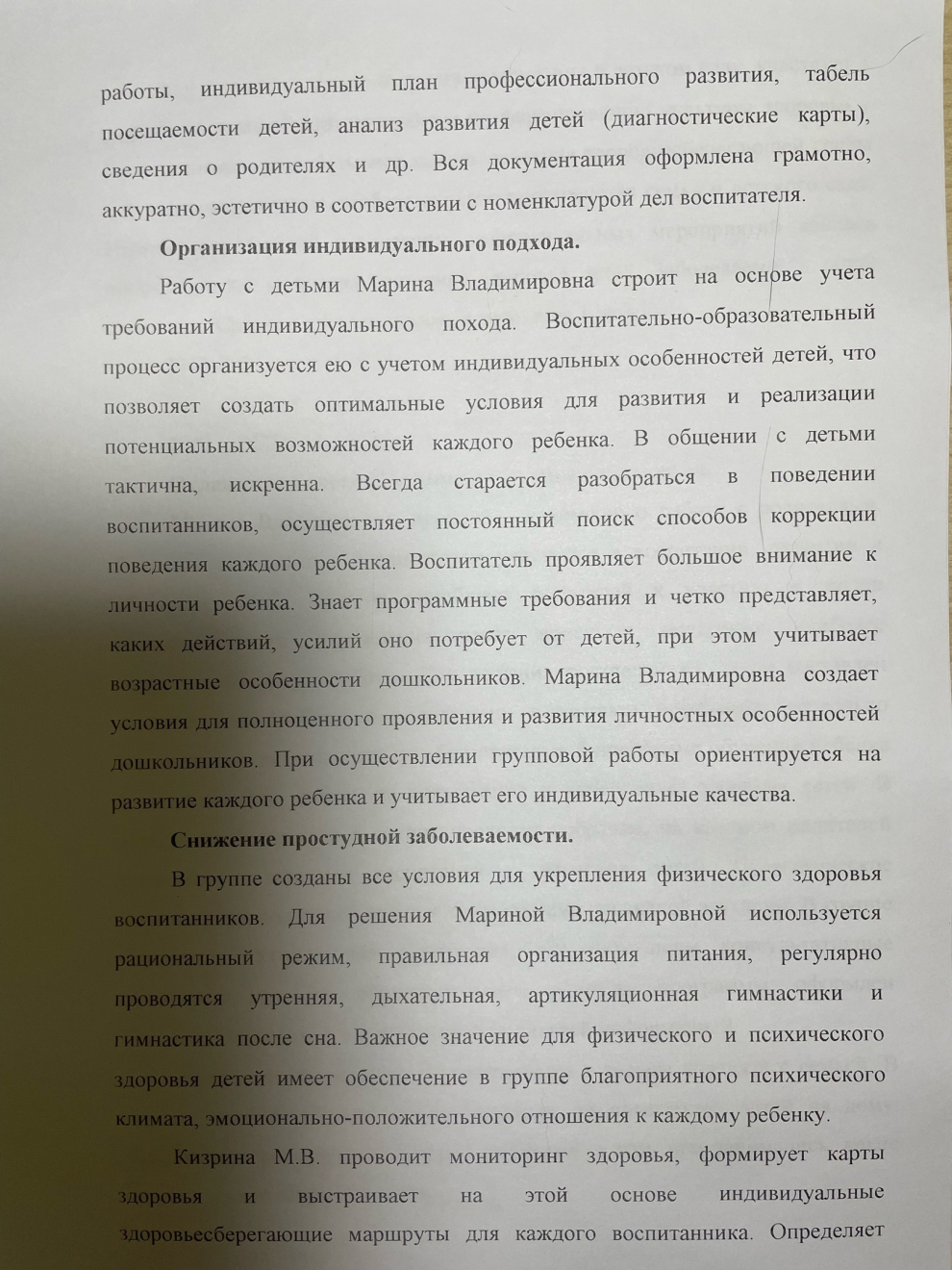 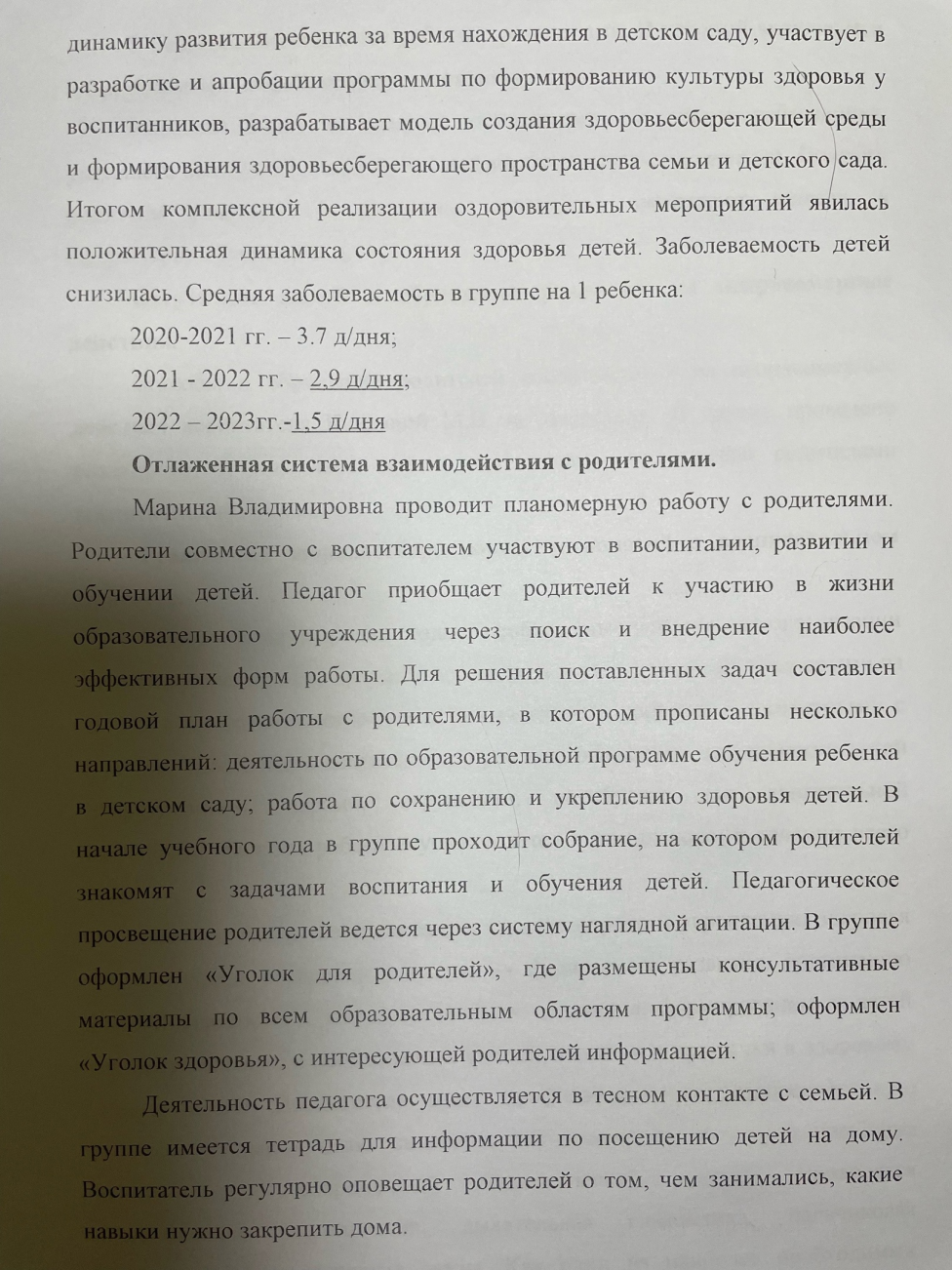 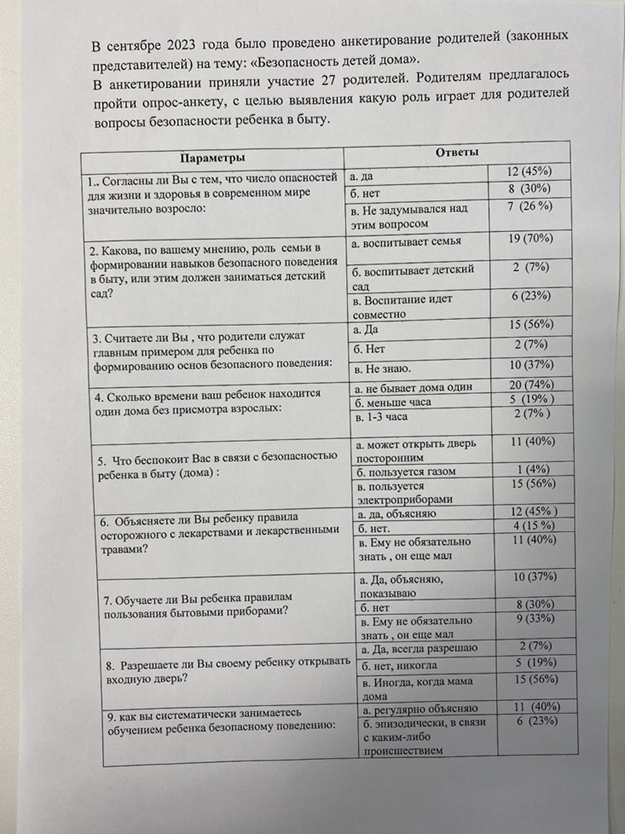 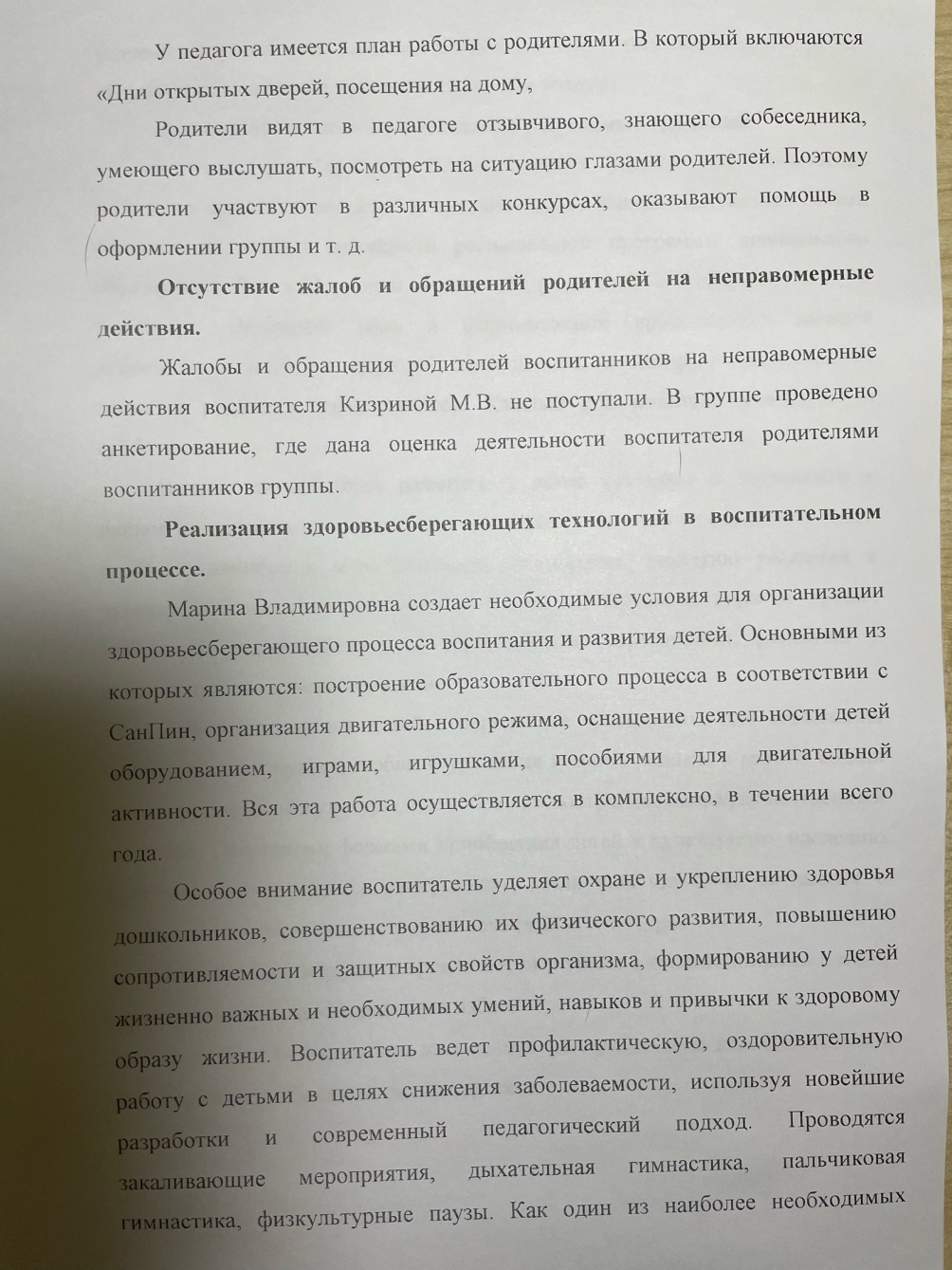 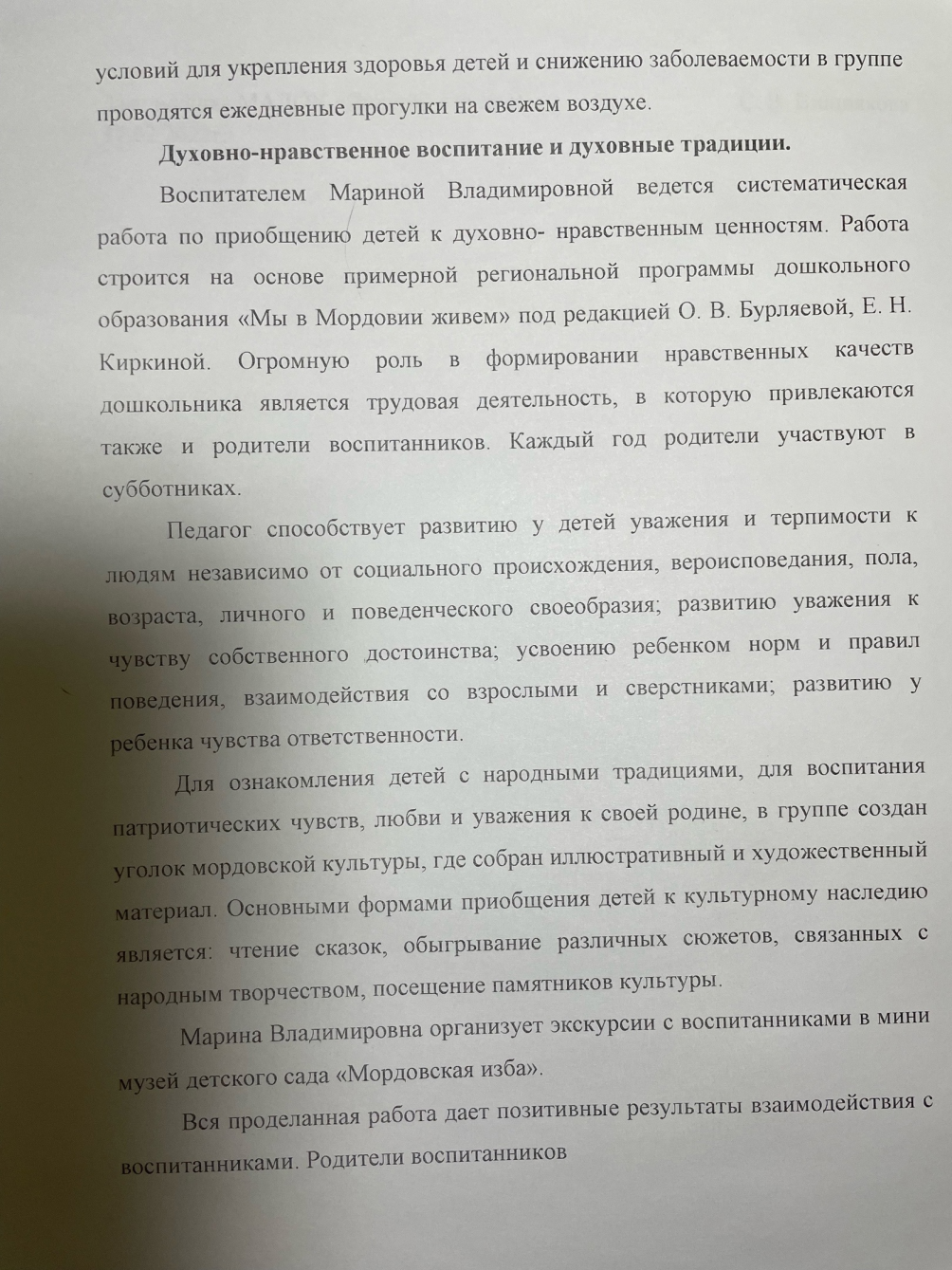 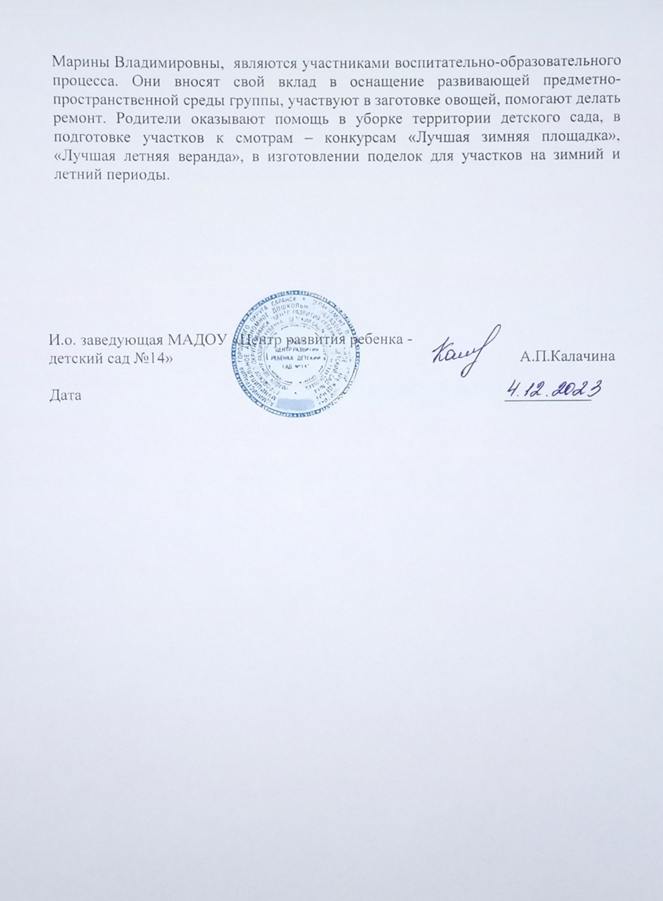 РАБОТА С ДЕТЬМИ ИЗ СОЦИАЛЬНО – НЕБЛАГОПОЛУЧНЫХ СЕМЕЙ
РАБОТА С ДЕТЬМИ ИЗ СОЦИАЛЬНО - НЕБЛАГОПОЛУЧНЫХ СЕМЕЙ
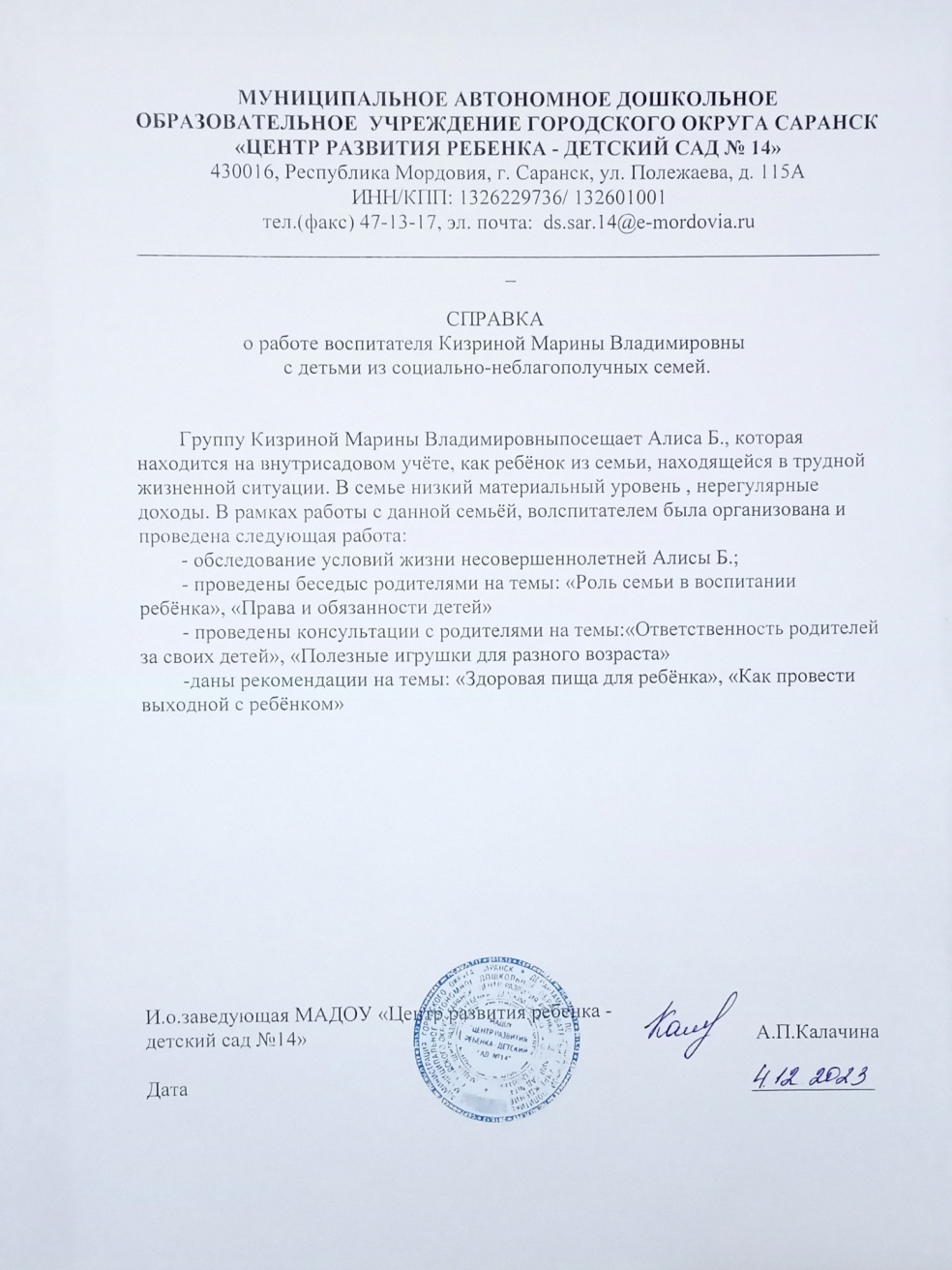 РАБОТА С ДЕТЬМИ ИЗ СОЦИАЛЬНО - НЕБЛАГОПОЛУЧНЫХ СЕМЕЙ
УЧАСТИЕ ПЕДАГОГА В ПРОФЕССИОНАЛЬНЫХ КОНКУРСАХ
Муниципальный уровень - 5
Республиканский уровень - 4
Международный уровень - 8
УЧАСТИЕ ПЕДАГОГА В ПРОФЕССИОНАЛЬНЫХ КОНКУРСАХ
УЧАСТИЕ ПЕДАГОГА В ПРОФЕССИОНАЛЬНЫХ КОНКУРСАХ
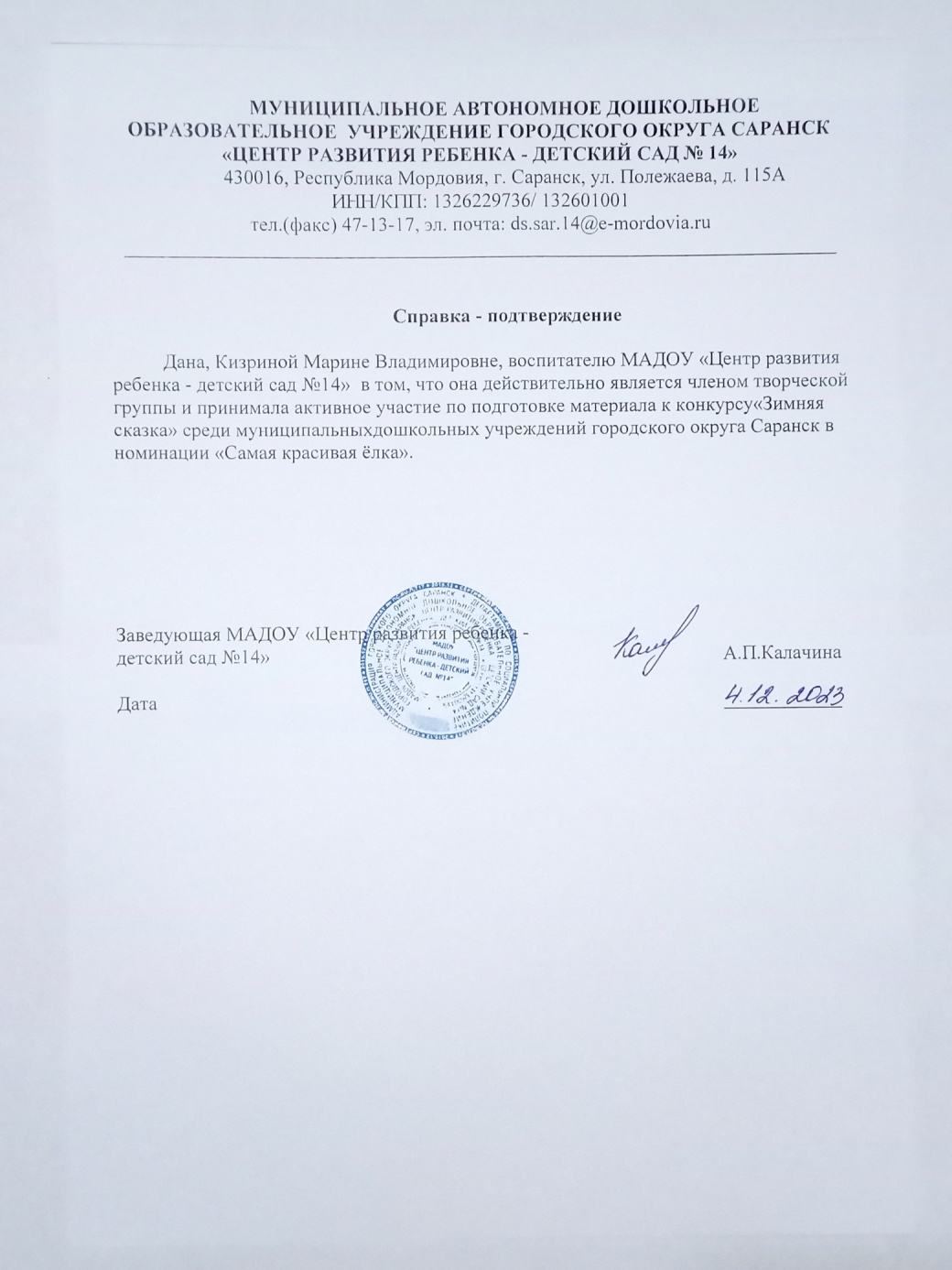 УЧАСТИЕ ПЕДАГОГА В ПРОФЕССИОНАЛЬНЫХ КОНКУРСАХ
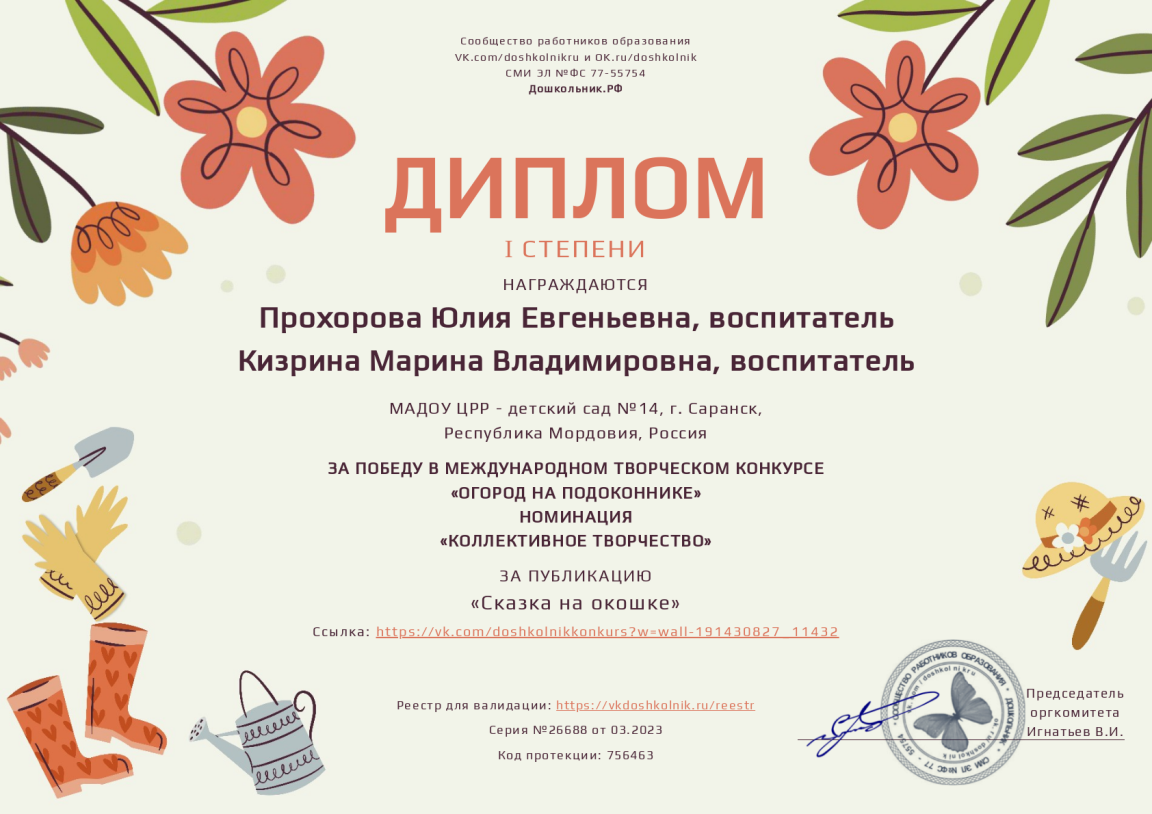 НАГРАДЫ И ПООЩРЕНИЯ
Сайты и порталы сети Интернет - 2
Муниципальный уровень - 3
НАГРАДЫ И ПООЩРЕНИЯ
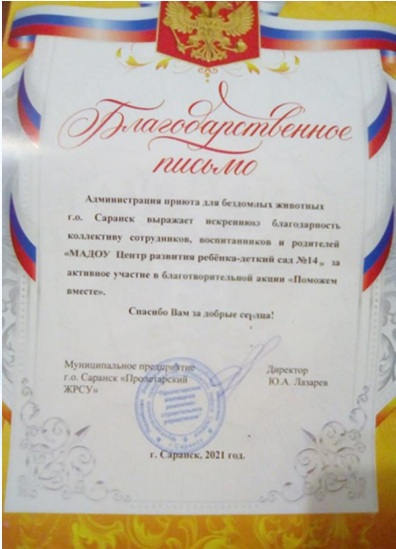 СПАСИБО ЗА ВНИМАНИЕ !